¿Qué habías hecho antes de venir a clase hoy?
¿Habías hecho un examen?
¿ Habías hablado con un(a) amig@? 
¿ Habías ido a tu armario?
El pluscuamperfecto
El pasado del pasado,  “HAD ….”
Past perfect
To narrate a sequence of events in the past, use the past perfect (pluscuamperfecto) for the event that happened first, and the preterite or imperfect for the event that happened later.
3:00
3:45
6:45
7:00
estábamos
en casa
salimos
de casa
Luis llegó
al teatro
llegamos
al teatro
Past perfect
To narrate a sequence of events in the past, use the past perfect (pluscuamperfecto) for the event that happened first, and the preterite or imperfect for the event that happened later.
Luis nos llamó a las cuatro, pero ya habíamos salido.
Luis called us at four, but we had already left.

Llegamos al teatro a las siete. Luis ya había llegado.
We got to the theater at seven. Luis had already arrived.
¿Cómo se forma?
Haber - imperfecto
Participio pasado
-ar   >  -ado
-er, -ir   >  -ido
Los participios irregulares:  (Miren p. 212)
Abrir > abierto 		satisfacer > satisfecho
Decir > dicho		ver > visto
Describir > descrito	volver > vuelto
Descubrir > descubierto
Escribir > escrito
Freír > frito
Hacer  > hecho
Morir > muerto
Poner > puesto
Resolver > resuelto
Romper > roto
Vocabulario que se usa mucho con los perfectos:
Past perfect
Cuando llegué al teatro, aún no había visto a Luis.
When I arrived at the theater, I still hadn’t seen Luis.

Entró tarde pero todavía no había empezado la obra.
He went in late but the play had not yet started.
Práctica
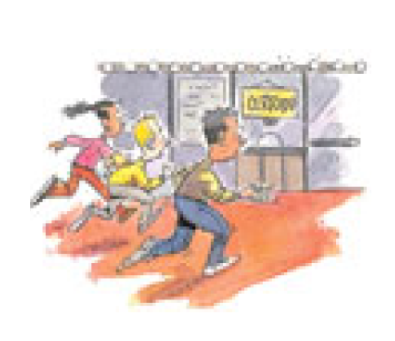 Cuando nosotros  __________________ al cine para comprar las entradas, 
el cine ya   __________   _____________.
llegamos
había
cerrado
Llegar
Cerrar
Práctica
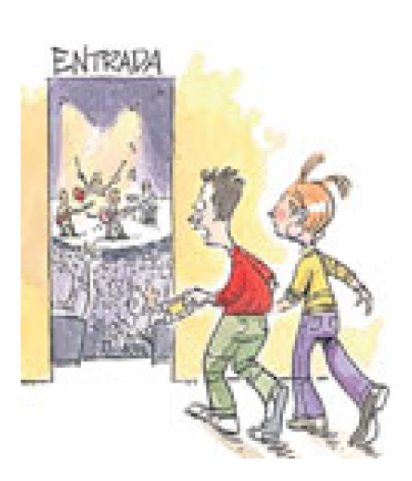 Cuando nosotros  __________________ al concierto, 
ya   __________   _____________.
entramos
había
empezado
Entrar
Empezar
Práctica
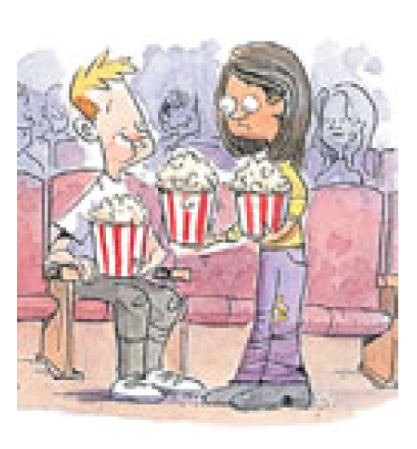 Cuando Margarita  __________________ con dos bolsas de palomitas para ella y su novio,  él ya   __________   _____________  una bolsa para él mismo.
llegó
había
comprado
Llegar
Comprar
Práctica
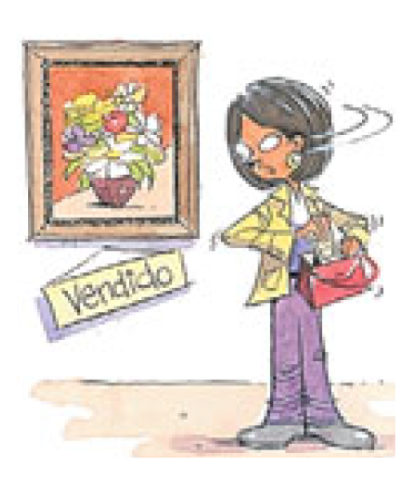 Cuando Olga  __________________ la cartera para ver si ______________ suficiente dinero para pagar , ya  se  __________   _____________ el cuadro.
sacó
tenía
vendido
había
SacarTener
Vender
Práctica
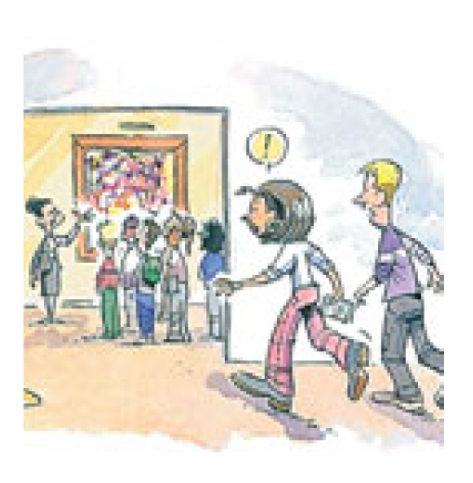 explicado
Cuando los turistas____________________ la guía, ella ya   __________ _____________. la historia del retrato.
había
encontraron
Encontrar
Explicar
¿Cómo se dice…?
1. When we arrived at the museum, it had already closed.
Cuando llegamos al museo, ya había cerrado.
2. When I arrived home, she had already called me.
Cuando llegué a casa, ella ya me había llamado.
3. When I arrived at the theater, I still hadn’t seen Luis. 
Cuando llegué al teatro, aún no había visto a Luis.

4. He went in late but the play had not yet started. 
Entró tarde pero todavía no había empezado la obra de teatro.